Goods And Service Tax
 in India
Presented by:
Ca. Jayesh Gogri
Kind Attention
GST Law has not been formulated yet
No Confirmation
No Act/Rules
Views may not be absolute/perfect
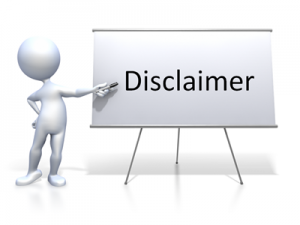 11/6/2015
GSC Intime Services Pvt. Ltd.
2
Taxes in India
11/6/2015
GSC Intime Services Pvt. Ltd.
3
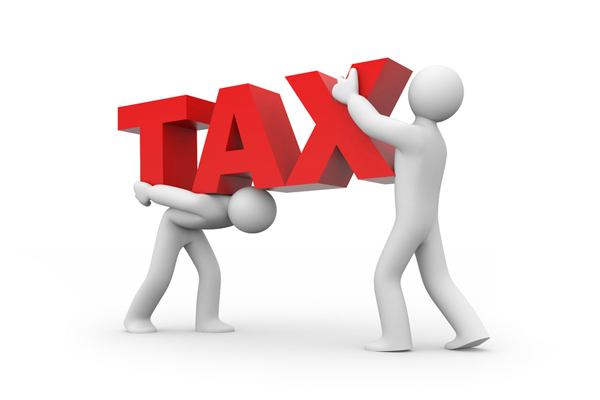 Existing structure of indirect taxes in India
11/6/2015
GSC Intime Services Pvt. Ltd.
4
11/6/2015
GSC Intime Services Pvt. Ltd.
5
11/6/2015
GSC Intime Services Pvt. Ltd.
6
Three tier Taxation System
11/6/2015
GSC Intime Services Pvt. Ltd.
7
Multiple Taxable Events
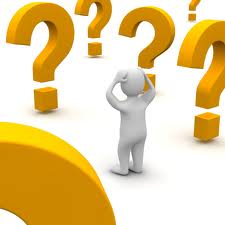 11/6/2015
GSC Intime Services Pvt. Ltd.
8
Different Threshold Limits
11/6/2015
GSC Intime Services Pvt. Ltd.
9
Multiple Rates
12.5%
14%
1%
7.5%+12.5%+(2%+1%)+4%
12.5%
6%
2%
20%
5%
5%
2%
11/6/2015
GSC Intime Services Pvt. Ltd.
10
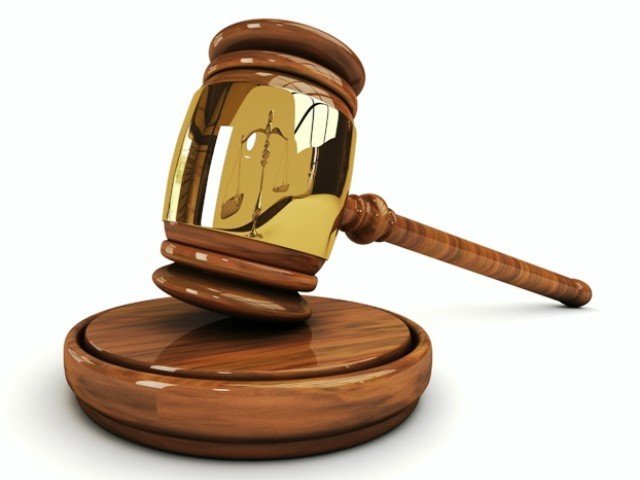 Litigation Issues
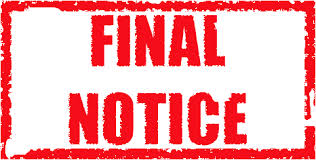 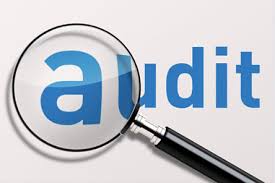 11/6/2015
GSC Intime Services Pvt. Ltd.
11
Multiple Taxable Values
11/6/2015
GSC Intime Services Pvt. Ltd.
12
Goods v/s Services
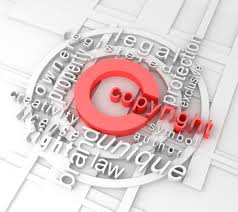 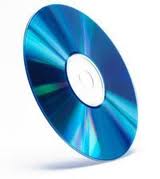 Infotech Software Dealers Association vs. Union of India 2010 (20) STR 289 (Mad.)
AGS Entertainment Pvt. Ltd. vs. Union of India 2013 (32) STR 129 (Mad.)
11/6/2015
GSC Intime Services Pvt. Ltd.
13
VAT v/s Service Tax
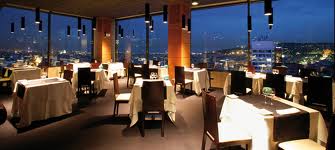 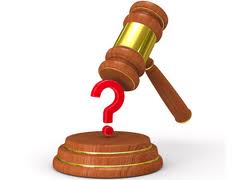 Kerala Bar Hotels Association 2014 (36) STR 1205 (Ker)
Indian Hotels & Restaurant Association 2014 (34) STR 522 (Bom)
Hotel East Park 2014 (35) STR 422 (Chhattisgarh)
11/6/2015
GSC Intime Services Pvt. Ltd.
14
Exemptions, exclusions etc.
11/6/2015
GSC Intime Services Pvt. Ltd.
15
Frequent Amendments
ST
Cus
CE
LBT
VAT
11/6/2015
GSC Intime Services Pvt. Ltd.
16
Composition Schemes
Numerous Composition Schemes
MVAT
Developer, Restaurants, Bakers, Retailers
Central Excise
Compounded levy Scheme
LBT
Lesser turnover, Construction
Valuation
11/6/2015
GSC Intime Services Pvt. Ltd.
17
TAX on TAX??
Constitutional Issues
State List/Union List
Objective of Revenue Collection
VAT + Excise/Customs Duty
Cascading Effect
VAT on Service Tax?
Article 366(29A) : Deemed Sales
VAT on Service?
Freight Charges
Anything done by the dealer?
11/6/2015
GSC Intime Services Pvt. Ltd.
18
Procedures…
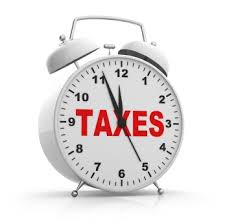 11/6/2015
GSC Intime Services Pvt. Ltd.
19
…Procedures
11/6/2015
GSC Intime Services Pvt. Ltd.
20
is gst a solution ?
11/6/2015
GSC Intime Services Pvt. Ltd.
21
Consumption based destination tax
Complete Integration of Goods and Services in one Legislature
11/6/2015
GSC Intime Services Pvt. Ltd.
22
11/6/2015
GSC Intime Services Pvt. Ltd.
23
11/6/2015
GSC Intime Services Pvt. Ltd.
24
11/6/2015
GSC Intime Services Pvt. Ltd.
25
Proposed Taxation of Goods outside GST Purview
11/6/2015
GSC Intime Services Pvt. Ltd.
26
Models of GST across Globe
11/6/2015
GSC Intime Services Pvt. Ltd.
27
GST Model adopted by India
11/6/2015
GSC Intime Services Pvt. Ltd.
28
Components
11/6/2015
GSC Intime Services Pvt. Ltd.
29
11/6/2015
GSC Intime Services Pvt. Ltd.
30
Continuing Taxes
11/6/2015
GSC Intime Services Pvt. Ltd.
31
11/6/2015
GSC Intime Services Pvt. Ltd.
32
11/6/2015
GSC Intime Services Pvt. Ltd.
33
Additional Tax
Additional Tax not exceeding 1%

Supply of goods

For a period of 2 years or such other period as the Goods and Services Tax Council may recommend

Tax to be assigned to States from where the supply originates

Set off of the Additional Tax?
Cascading effect
11/6/2015
GSC Intime Services Pvt. Ltd.
34
11/6/2015
GSC Intime Services Pvt. Ltd.
35
IGST
11/6/2015
GSC Intime Services Pvt. Ltd.
36
IGST
11/6/2015
GSC Intime Services Pvt. Ltd.
37
Set off
CGST
CGST
IGST
SGST
SGST
IGST
IGST
IGST
CGST
SGST
11/6/2015
GSC Intime Services Pvt. Ltd.
38
Rate of Tax (RNR)
Sub-committee Report
Select Committee Report
11/6/2015
GSC Intime Services Pvt. Ltd.
39
11/6/2015
GSC Intime Services Pvt. Ltd.
40
Essentials for levying GST
11/6/2015
GSC Intime Services Pvt. Ltd.
41
Threshold for Taxability of GST?
Threshold limit (Gross Annual Turnover)
Taxes
Services
Goods
CGST
25 lakhs
150 lakhs
10 lakhs
10 lakhs
SGST
GSC Intime Services Pvt. Ltd.
11/6/2015
42
Composition Scheme?
Gross Annual Turnover
Less than 50 lakhs
Tax=0.5% of Gross Annual Turnover
11/6/2015
GSC Intime Services Pvt. Ltd.
43
GST on Exports
Exports would be zero rated 

SEZ

EOU

Merchant Exporters
11/6/2015
GSC Intime Services Pvt. Ltd.
44
GST on Imports
Existing
BCD
CVD
SAD

Proposed
BCD
IGST

Import of goods or services in India shall be treated as deemed supply of goods or services for the purpose of GST
inter-state supply of goods and services
11/6/2015
GSC Intime Services Pvt. Ltd.
45
122nd Constitutional Amendment Bill
11/6/2015
GSC Intime Services Pvt. Ltd.
46
Integration of goods and services?
Insertion of article 246A: 
“(1) Notwithstanding anything contained in articles 246 and 254,Parliament, and, subject to clause (2) The Legislature of every State, have power to make laws with respect to goods and services tax imposed by the Union or by such State.
Legislature of every state has power?
Can there be different State Laws?
Different Rates just like Present System?

(2) Parliament has exclusive power to make laws with respect to goods and services tax where the supply of goods, or of services, or both takes place in the course of inter-State trade or commerce
Only Parliament has powers for levying IGST
11/6/2015
GSC Intime Services Pvt. Ltd.
47
Goods and Service Tax Council
President to form a GSTC within 60 days from Commencement of Constitutional Amendment

Earlier 115th Amendment Bill
Goods and Service Tax Council (Same)

Powers to recommend
Taxes to be subsumed
Exemption
Model of GST, Principles of Levy
Apportionment of IGST
Threshold Limit
Rates
Special Provisions for certain States
11/6/2015
GSC Intime Services Pvt. Ltd.
48
Goods and Service Tax Council
Consists of Union FM & Union MOS (Rev)
Consists of all State Ministers of Finance
Quorum is 50% of total members
Decisions by majority of 75% of weighted votes of members present & voting
1/3rd weighted votes for Centre & 2/3rd for all States together
11/6/2015
GSC Intime Services Pvt. Ltd.
49
Joint Committee reports
11/6/2015
GSC Intime Services Pvt. Ltd.
50
Joint committee reports on Business processes
11/6/2015
GSC Intime Services Pvt. Ltd.
51
Registration
11/6/2015
GSC Intime Services Pvt. Ltd.
52
GSTIN
Blank for Future Use
PAN
State Code
Registration of vertical of businesses
0-9 and A-Z
11/6/2015
GSC Intime Services Pvt. Ltd.
53
GST Challan
14 Digit Unique CPIN 
10digit + yymm
Data frozen and cannot be modified
Valid for 7 days
Need to specify the mode of payment
11/6/2015
GSC Intime Services Pvt. Ltd.
54
Pre-Registration of cards required
Two time rejection - Debarred
Payment Process
Challan not more than Rs. 10,000
One time cheque bounce - Debarred
11/6/2015
GSC Intime Services Pvt. Ltd.
55
Reasons for Refund
11/6/2015
GSC Intime Services Pvt. Ltd.
56
Returns
Sales
Purchases
Monthly returns
Annual returns
Composition dealers
Foreign taxpayers
ISD return
TDS returns
11/6/2015
GSC Intime Services Pvt. Ltd.
57
GSTR 1
Monthly interval
Outward suppleis
Invoice level information for B2B supplies (inter state as well as intra state supplies)
B2C (inter state supplies) invoice level information if suplies >= 2,50,000
B2C Intra state consolidated figures
Balance Statewise summary
Invoices
4 digit HSN codes for persons having TO >= 5 Crores
2 Digit HSN codes for persons having TO>= 1.5 Crores but <=5 crores
TO based on previous year
Service codes to be prefixed with ‘s’
Service accounting codes
6/8 digit optional
Mandatory for services having POPS based on destination
Import/export of services  8 digit compulsory
11/6/2015
GSC Intime Services Pvt. Ltd.
58
GSTR 1
No revision
Table for corrections
Debit/credit notes 
NIL/exempted/non GST supplies
Due date: 10th of next month
11/6/2015
GSC Intime Services Pvt. Ltd.
59
GSTR-2
Inward supplies
Monthly
Invoice level details
Separate details for import of goods, capital goods and services
Partial credit
ISD credit
TDS credit
Revisions/corrections for the past period
17th of the next month
11/6/2015
GSC Intime Services Pvt. Ltd.
60
GSTR 3
Monthly return
To comprise of inward/outward/tax/credit/payment details
Details to be auto populated from GSTN 1 and 2
Details of tax calculations and tax payments
CGST, SGST, IGST, additional tax
Interest, penalty , late fees
Refund-bank account number
To be filed by 20th of next month
11/6/2015
GSC Intime Services Pvt. Ltd.
61
GSTR 4
Compounding dealers
Inward supplies details to be provided 
Quarterly
Only tax paid purchases
If form unregistered dealers-tax under reverse charge
11/6/2015
GSC Intime Services Pvt. Ltd.
62
GSTR 5
Non resident foreign tax payers
Monthly
Or within 7 days of expiry of registrtion
11/6/2015
GSC Intime Services Pvt. Ltd.
63
GSTR 6
ISD return
Monthly
15th of next month
Inward supplies- invoice wise
Outward distribution TIN wise
11/6/2015
GSC Intime Services Pvt. Ltd.
64
GSTR 7
TDS returns
Monthly
10th of next month
Details of Tax deduction
Invoice wise
11/6/2015
GSC Intime Services Pvt. Ltd.
65
GSTR 8
Annual return
31st Decmber
Reconciliation statement
To be certified by CA
11/6/2015
GSC Intime Services Pvt. Ltd.
66
impact
11/6/2015
GSC Intime Services Pvt. Ltd.
67
Illustration…
11/6/2015
GSC Intime Services Pvt. Ltd.
68
…Illustration…
11/6/2015
GSC Intime Services Pvt. Ltd.
69
…Illustration…
Central Government to get CGST

Importing State (Madhya Pradesh) to get SGST for consumption of goods

Additional 1% IGST to be assigned by Centre to Exporting State (Maharashtra)
11/6/2015
GSC Intime Services Pvt. Ltd.
70
Present Taxation System (Inter-State-Services)
Tax Invoice (A)
Value 	= 100.00
ST 	=   10.00
	   110.00
Tax Invoice (C)
Cost  	= 111.00
Value 	= 121.00
ST 	=   12.10
	    133.10
Centre = 12.10
(10 + 1 + 1.1)
State (X) = 0
State (Y) = 0
11/6/2015
GSC Intime Services Pvt. Ltd.
71
GST Model (Inter-State-Services)
Tax Invoice (A)
Value 	= 100.00
CGST 	=   10.00
SGST 	=   10.00
	   120.00
Tax Invoice (B)
Cost  	= 100.00
Value 	= 110.00
IGST	=   22.00
	   132.00
Tax Invoice (C)
Cost  	= 110.00
Value 	= 121.00
CGST	=   12.10
SGST 	=   12.10
	    145.20
State (X) = 0
(10 - 10)
Centre = 12.10
(10 + 2 + 10 – 9.90)
State (Y) = 12.10
(2.20 + 9.90)
11/6/2015
GSC Intime Services Pvt. Ltd.
72
Summary – Services
11/6/2015
GSC Intime Services Pvt. Ltd.
73
Branch Transfer
Inter-State & Intra-State

Leviable to GST?

Stocks maintained at each State vs. Centralised Stocking System

The Input Tax Credit available at the credit of one unit of registered dealer in one state shall be transferable to its other unit at another State for using the same to pay the output IGST there.
11/6/2015
GSC Intime Services Pvt. Ltd.
74
Present Taxation System (Inter-State-Goods)
Tax Invoice (A)
Value 	= 100.00
Excise 	=   10.00
VAT 	=   11.00
	   121.00
Tax Invoice (B)
Cost  	= 100.00
Value 	= 110.00
Excise 	=   11.00
CST 	=    2.42	   123.42
Entry Tax = 3
State (X) = 11
Tax Invoice (C)
Cost  	= 123.42
Value 	= 135.76
VAT 	=    13.56
	    149.32
Centre = 11
(10 + 1)
State (Y) = 16.56
(13.56 + 3)
11/6/2015
GSC Intime Services Pvt. Ltd.
75
GST Model (Inter-State-Goods)
Tax Invoice (A)
Value 	= 100.00
CGST 	=   10.00
SGST 	=   10.00
	   120.00
Tax Invoice (B)
Cost  	= 100.00
Value 	= 110.00
IGST	=   22.00
Adl. IGST	=     1.10	   133.10
Addl. IGST = 1.10
Tax Invoice (C)
Cost  	= 111.10
Value 	= 122.21
CGST	=   12.22
SGST 	=   12.22
	    146.65
State (X) = 1.10
(10 – 10 + 1.10)
Centre = 12.22
(10 + 10 + 2 – 9.78)
State (Y) = 12.22
(9.78 + 2.44)
11/6/2015
GSC Intime Services Pvt. Ltd.
76
Summary – Goods
11/6/2015
GSC Intime Services Pvt. Ltd.
77
Destination based tax-Impact on STates
11/6/2015
GSC Intime Services Pvt. Ltd.
78
11/6/2015
GSC Intime Services Pvt. Ltd.
79
Population of India
11/6/2015
GSC Intime Services Pvt. Ltd.
80
Density of Population in India
11/6/2015
GSC Intime Services Pvt. Ltd.
81
Destination based tax
Impact of Consumption based
B to B transactions
Transfer of Set-off
B to C transactions
No effect

E-Commerce Transactions
11/6/2015
GSC Intime Services Pvt. Ltd.
82
Current taxation system-goods
11/6/2015
GSC Intime Services Pvt. Ltd.
83
Proposed taxation system-goods
11/6/2015
GSC Intime Services Pvt. Ltd.
84
Current taxation system-services
11/6/2015
GSC Intime Services Pvt. Ltd.
85
Proposed taxation system-services
11/6/2015
GSC Intime Services Pvt. Ltd.
86
Current set off system
11/6/2015
GSC Intime Services Pvt. Ltd.
87
Proposed set off system
11/6/2015
GSC Intime Services Pvt. Ltd.
88
Impact
11/6/2015
GSC Intime Services Pvt. Ltd.
89
For Manufacturers: 10 to 4For Traders/Service Providers: 1 to 2
Impact
11/6/2015
GSC Intime Services Pvt. Ltd.
90
From 2 to 1 to 0
Impact
11/6/2015
GSC Intime Services Pvt. Ltd.
91
Still a Dream
Impact
11/6/2015
GSC Intime Services Pvt. Ltd.
92
To Reduce
Impact
11/6/2015
GSC Intime Services Pvt. Ltd.
93
Impact
Only 1 – “SUPPLY”
11/6/2015
GSC Intime Services Pvt. Ltd.
94
Impact
Still a Grey Area
But Still to Reduce
11/6/2015
GSC Intime Services Pvt. Ltd.
95
Impact
Lesser Variety
11/6/2015
GSC Intime Services Pvt. Ltd.
96
Impact
Few Commodities
11/6/2015
GSC Intime Services Pvt. Ltd.
97
May Continue if Different Rates of Taxes prescribed for Goods and Services
Impact
11/6/2015
GSC Intime Services Pvt. Ltd.
98
Impact
-  State Wise Registrations-  Invoice Details
-  Exception – Manufacturing Units
11/6/2015
GSC Intime Services Pvt. Ltd.
99
May Fall Down
Impact
11/6/2015
GSC Intime Services Pvt. Ltd.
100
Impact
11/6/2015
GSC Intime Services Pvt. Ltd.
101
Preparing for GST
11/6/2015
GSC Intime Services Pvt. Ltd.
102
Contact us…
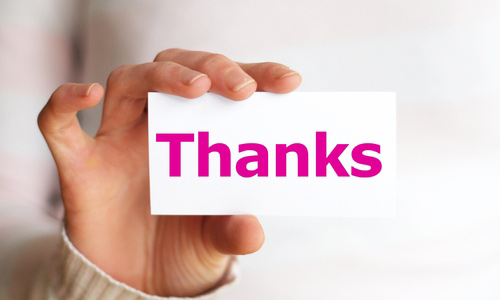 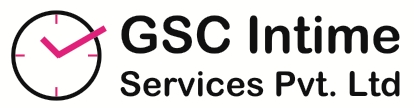 Right advice at right time…
2/19 Nityanand Nagar, Sahar Road, Andheri (East), Mumbai-400 069.
+91 22 2683 6519
+91 98210 12151
jayeshgogri@gscintime.com
info@gscintime.com
www.gscintime.com
11/6/2015
GSC Intime Services Pvt. Ltd.
103